Begrepp
Andra stadiet
Tutor
Högklasserna 7-9
Vänelev
Lågklasserna
1-6
Kompiselev
Vänklass & vänelev
Klasser samarbetar
t.ex. Åk 2 &4
VAD GÖR EN KOMPISELEV?
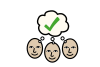 1. HITTAR PÅ ROLIGA SAKER VI KAN GÖRA  TILLSAMMANS
            
2. HJÄLPER TILL ATT SKAPA GOD STÄMNING I SKOLAN 

3. LEDER LEKAR
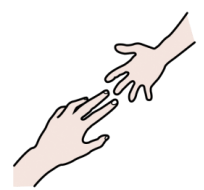 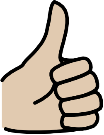 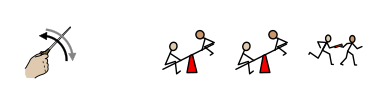 Widgitsymboler © Widgit Software Ltd. 2025 | Symbolbruket www.symbolbruket.se
Vad gör en kompiselev?
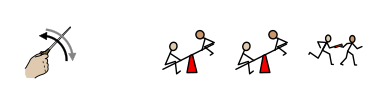 1. Jag lär känna de andra kompiseleverna bättre
2. Jag tränar på att samarbeta och leda grupper
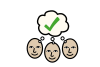 3. Jag går en kompisutbildning
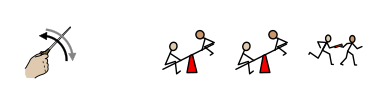 PS...
Det är frivilligt att vara kompiselev 
Du är kompiselev i ett år
 Uppdraget sköts under skoltid 
Du behöver ansöka om att bli kompiselev
Du får ett intyg över att du varit kompiselev 
    + ett plus då du söker sommarjobb
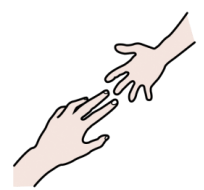 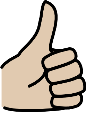 4. Jag planerar och ordnar program 
      t.ex.
Lekar
Temadagar
Program till rasterna
5. Jag hjälper till att skapa god stämning i skolan
Brev till Wilma/anslagstavla
Vad är kompisverksamhet? 
Kompisverksamheten baserar sig på kamratstöd och är en viktig del av skolans trygghetsarbete mot utanförskap och ensamhet. Verksamheten grundar sig på vänelevs- och tutorverksamheten i högklasserna och på andra stadiet. Målet med kompisverksamheten är att eleverna ska känna trygghet, gemenskap och delaktighet i skolan. Kompiseleverna spelar en viktig roll i att främja goda relationer och öka trivseln i skolmiljön.
Att vara kompiselev är ett frivilligt uppdrag som leds av skolans handledare. Elevernas åsikter om trivsel och delaktighet ligger som grund för verksamheten och gruppen planerar tillsammans aktiviteter som alla i skolan kan glädjas över. 
Under skolåret kommer kompiseleverna ...
-här kan man berätta mer om vilken/vilka årskurser kompiseleverna går i/hur många de är till antalet/ansökan...
Brev till Wilma/anslagstavla
Tips till vårdnadshavare – hur kan jag som förälder stötta skolans trygghetsarbete?

Lär känna andra barn och vuxna i gruppen. Signalera till ditt barn att de andra barnen i gruppen är viktiga till exempel genom att prata och hälsa på alla. 
Delta i samarbetet med skolan t.ex. föräldramöten och andra aktiviteter som ordnas.
Diskutera med barnet om inbjudningar till födelsedagskalas, så att inte något barn i gruppen upprepade gånger blir utan inbjudan.
Tala med ditt barn om kompisar, hur man leker tillsammans, är en god vän och står upp för andra om man ser att hen blir orättvist eller illa behandlad. Böcker och filmer fungerar bra som stöd då man diskuterar relationer och känslor med barn. 
Undvik att styra vem ditt barn leker med. Bjud hem olika barn i gruppen så att ditt barn får erfarenhet av många olika kompisrelationer. 
Tänk på hur du pratar om andra människor i barnets närvaro. Undvik att prata negativt om skolan och personalen. 
Hjälp ditt barn att förstå och gottgöra handlingar som varit negativa.
Info i veckobrev – ansök om att bli kompiselev
Under våren har eleverna i åk X möjlighet att ansöka om att bli kompiselever för läsåret X-X. Kompiseleverna bidrar till att främja goda relationer och motarbeta utanförskap och ensamhet i skolan. Uppdraget är frivilligt och elevernas åsikter om trivsel och delaktighet ligger som grund för verksamheten. 

De elever som är intresserade av uppdraget får fylla i en ansökningsblankett. Skolans kompishandledare bildar en grupp som går en X-X lektioner lång utbildning och lära sig mer om att planera och leda aktiviteter, normer och lekteori. Utbildningen ordnas i skolan i X månad. 

Inkommande läsår kommer kompiseleverna bl.a. att: 



All verksamhet sker under skoltid och leds av skolans handledare X.
Tips: Informera om kompisverksamheten i veckobrevet innan eleverna får ansöka om att bli kompiselever.
Info till kollegiet - kompisverksamhet
EXEMPEL PÅ VERKSAMHET
Ordna rastaktiviteter
Utlysa skolfred
Planera program till vändagen
Berätta om verksamheten under möten för vårdnadshavare 
Hjälpa till under lektioner
1.VAD?
Kompiseleverna: 
-Planerar trevligt program för barn och vuxna i skolan
-Ordnar rastaktiviteter
-Kamratstöd: Hjälper och stöttar andra elever
3.VEM?
-En grupp äldre elever som frivilligt ställer upp
-Skolans handledare leder verksamheten
4. NÄR & HUR?
Kompiseleverna:
 -Ansöker och väljs på våren 
-Går en utbildning på våren
- Planerar verksamhet på våren
-Frivilligt uppdrag under ett läsår
-Verksamhet under skoltid
2.VARFÖR?
-Mobbningsförebyggande 
-Öka trivsel och gemenskap
-Motarbeta ensamhet
-Bidra till en trygg atmosfär i skolan